Phonics quiz
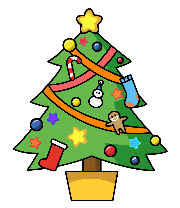 Phonics quiz
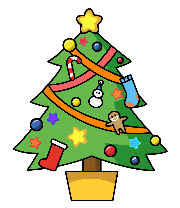 Pupil name:  ____________________________
Total score: _____ / 16
Pupil name:  ____________________________
Total score: _____ / 16
Joyeux Noël !
Read aloud the French name and the Christmas present with the same final sound.  

You have not learnt these words so use what you know about how to pronounce French. Remember Silent Final Consonants!
Joyeux Noël !
Read aloud the French name and the Christmas present with the same final sound.  

You have not learnt these words so use what you know about how to pronounce French. Remember Silent Final Consonants!
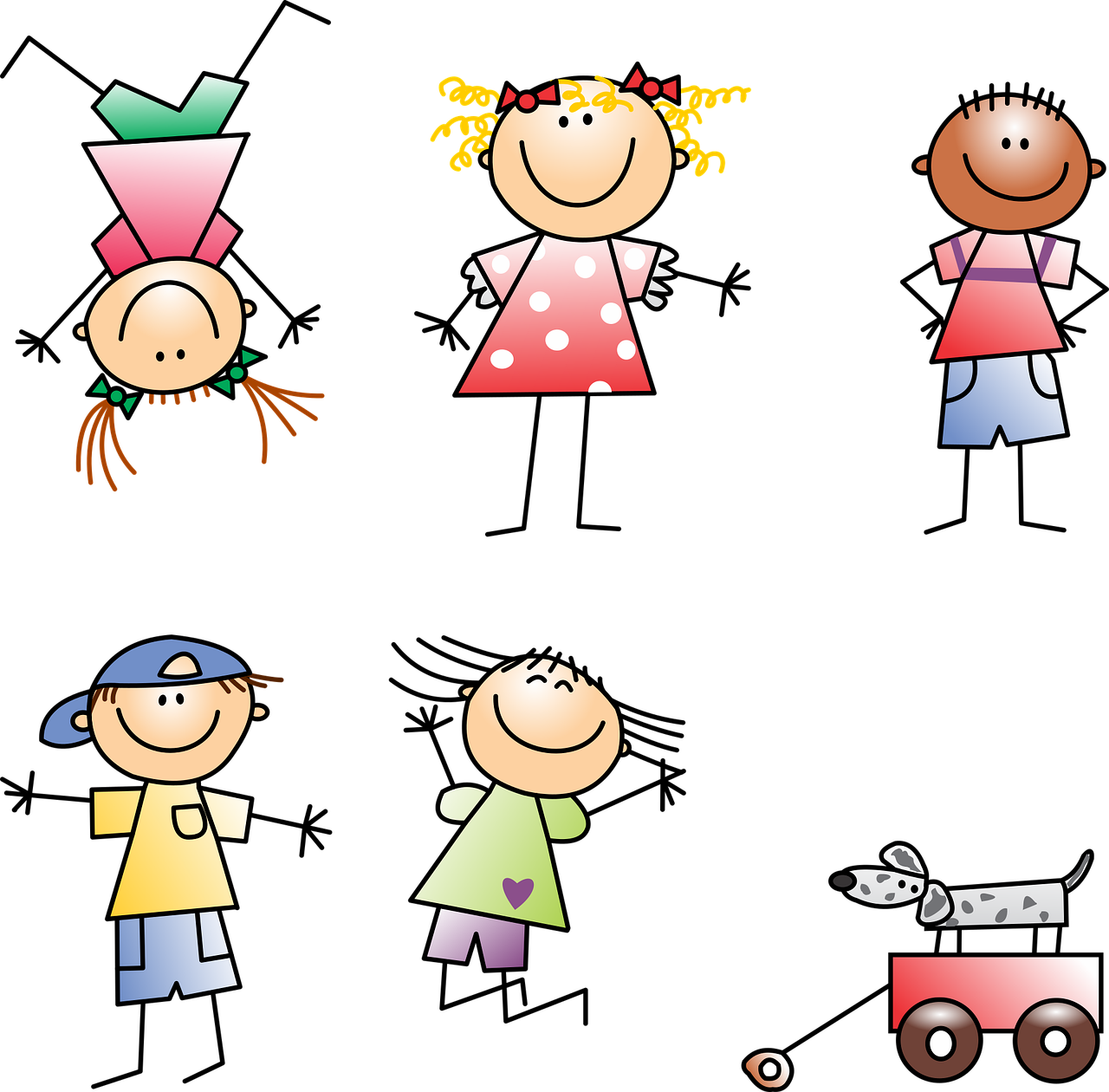 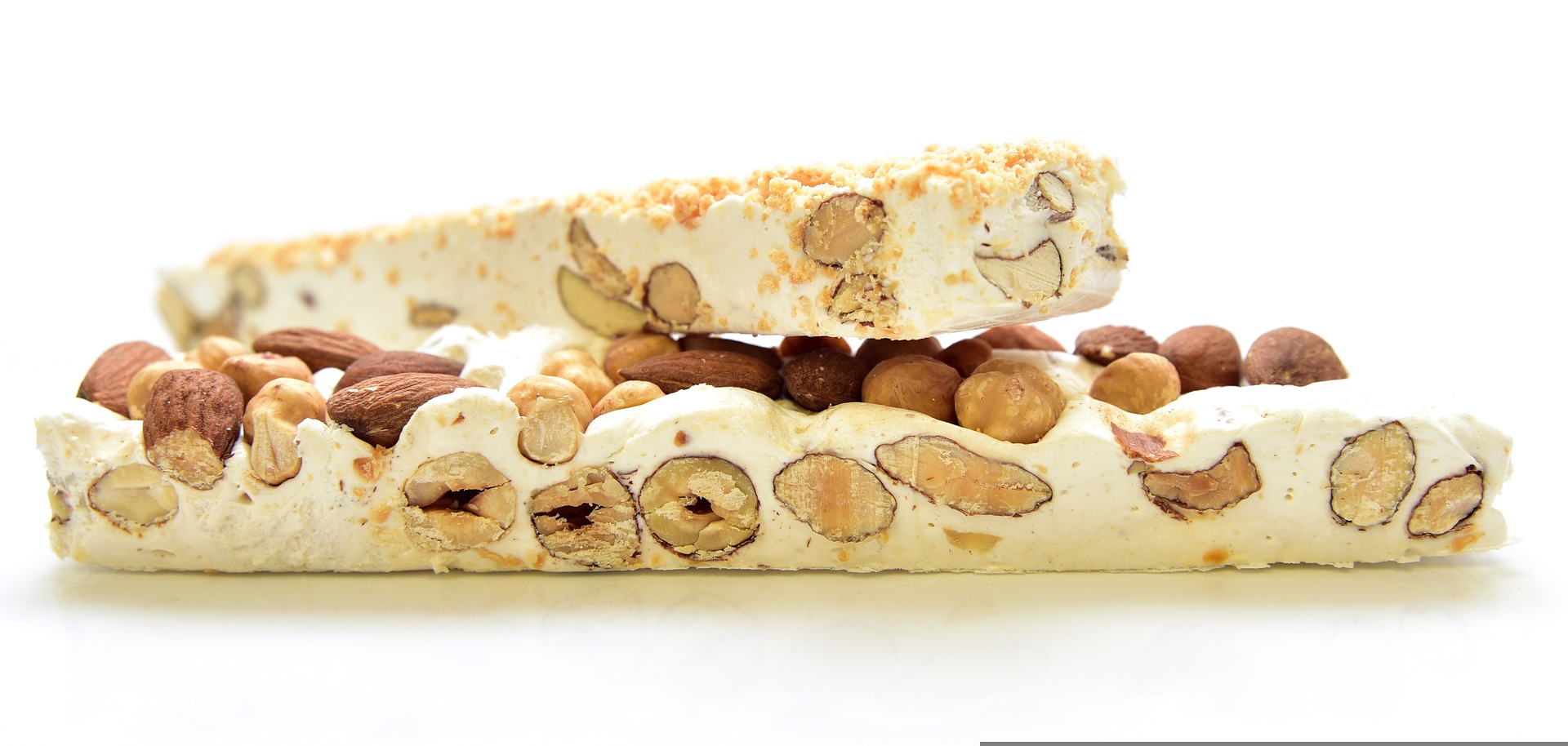 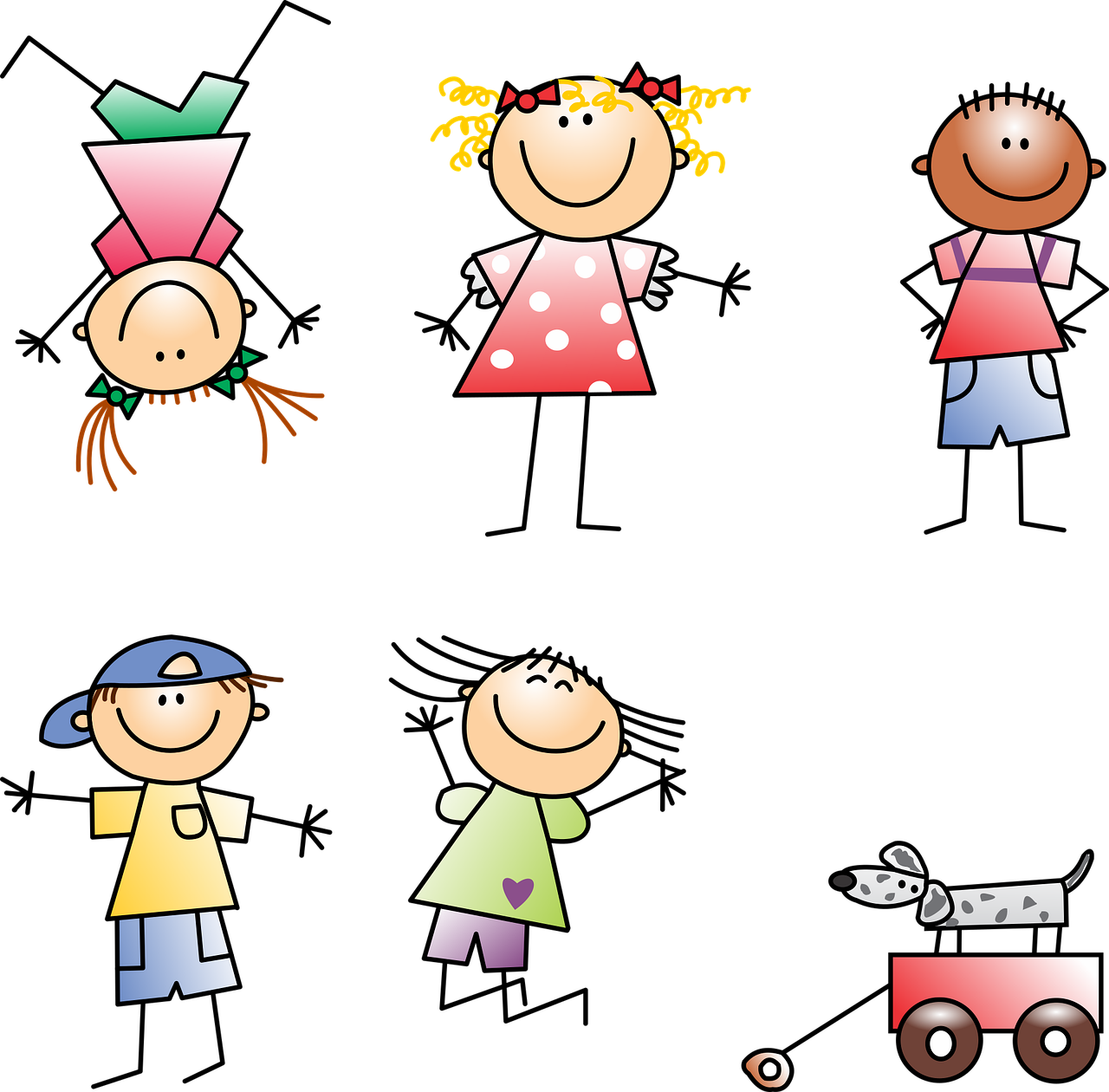 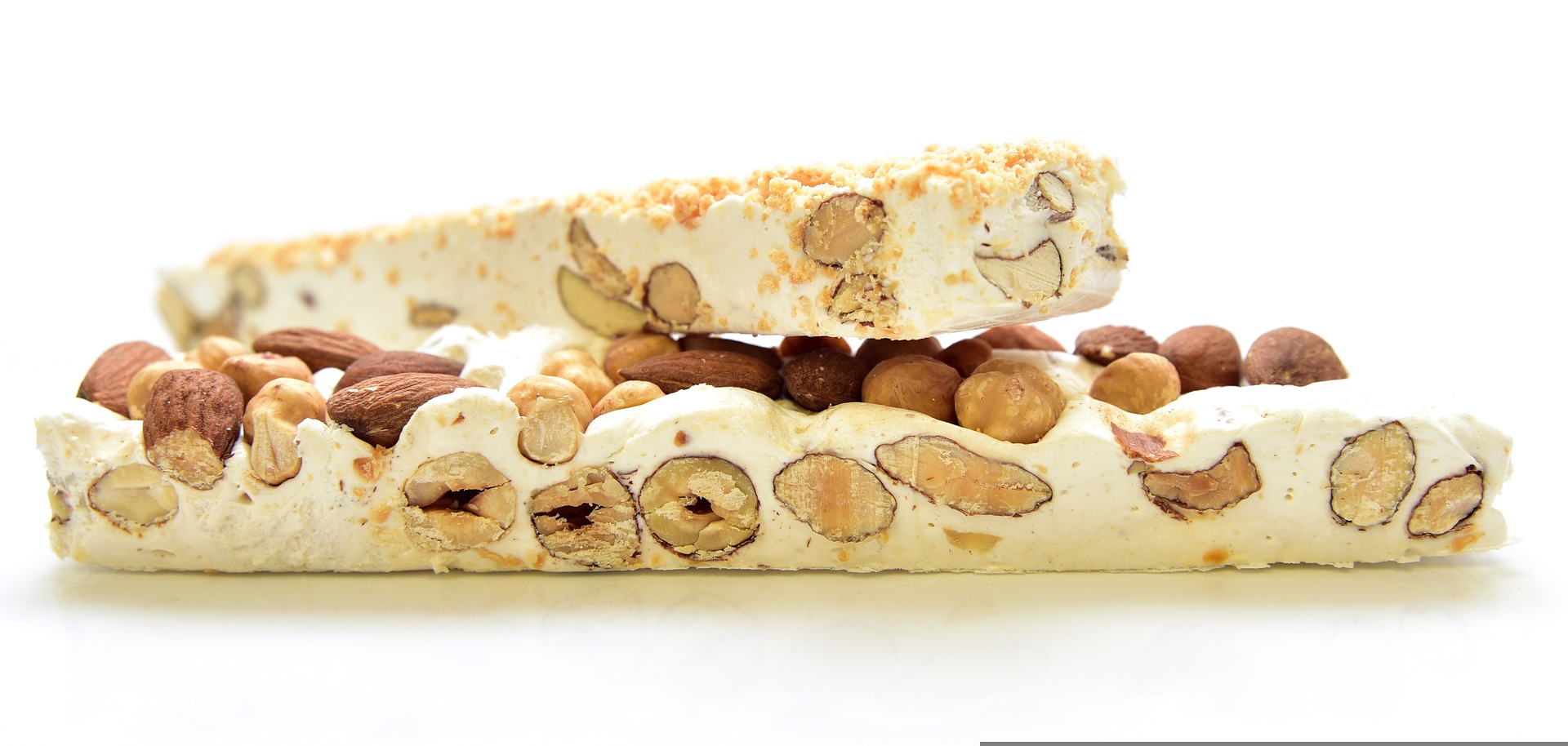 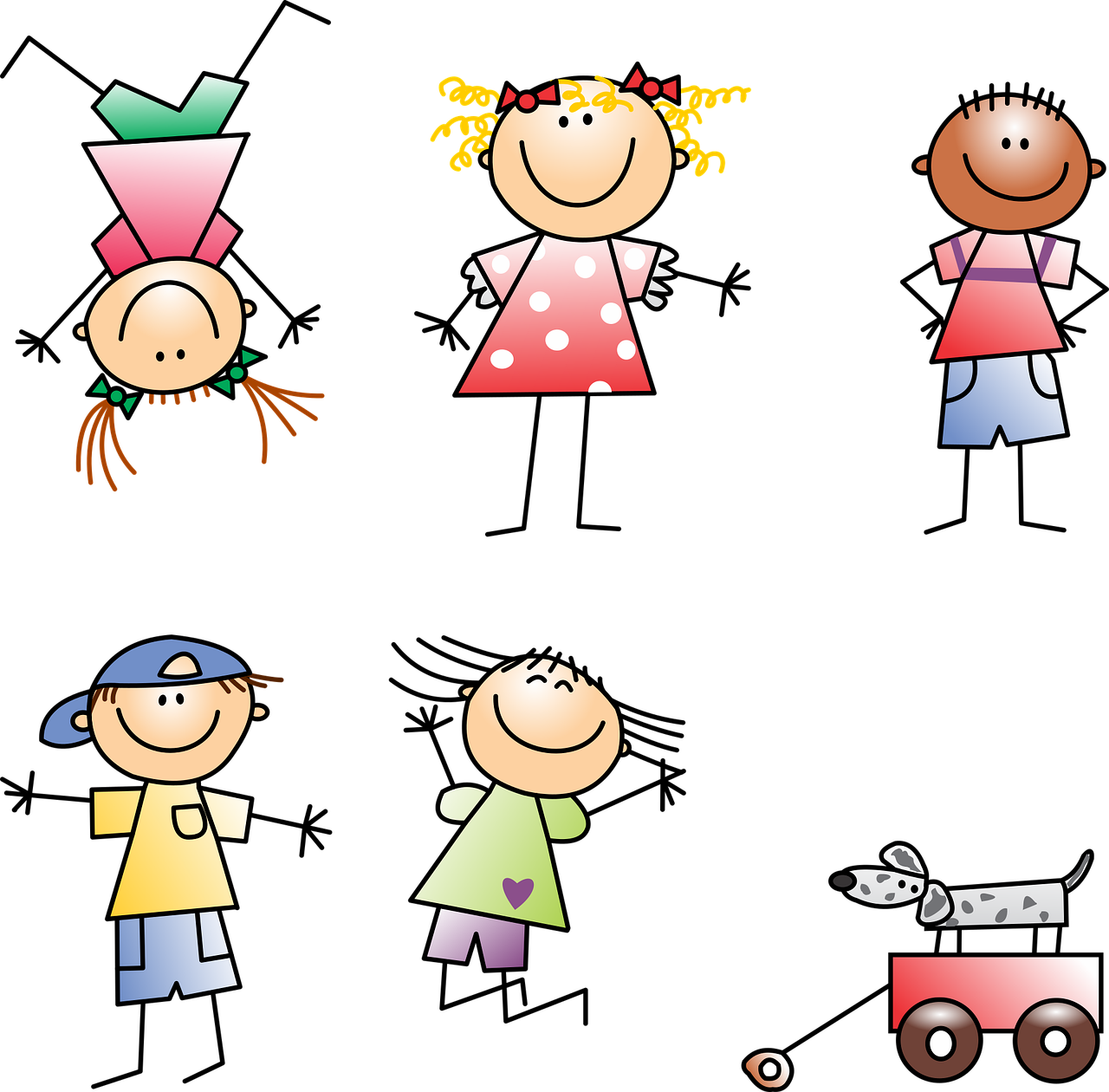 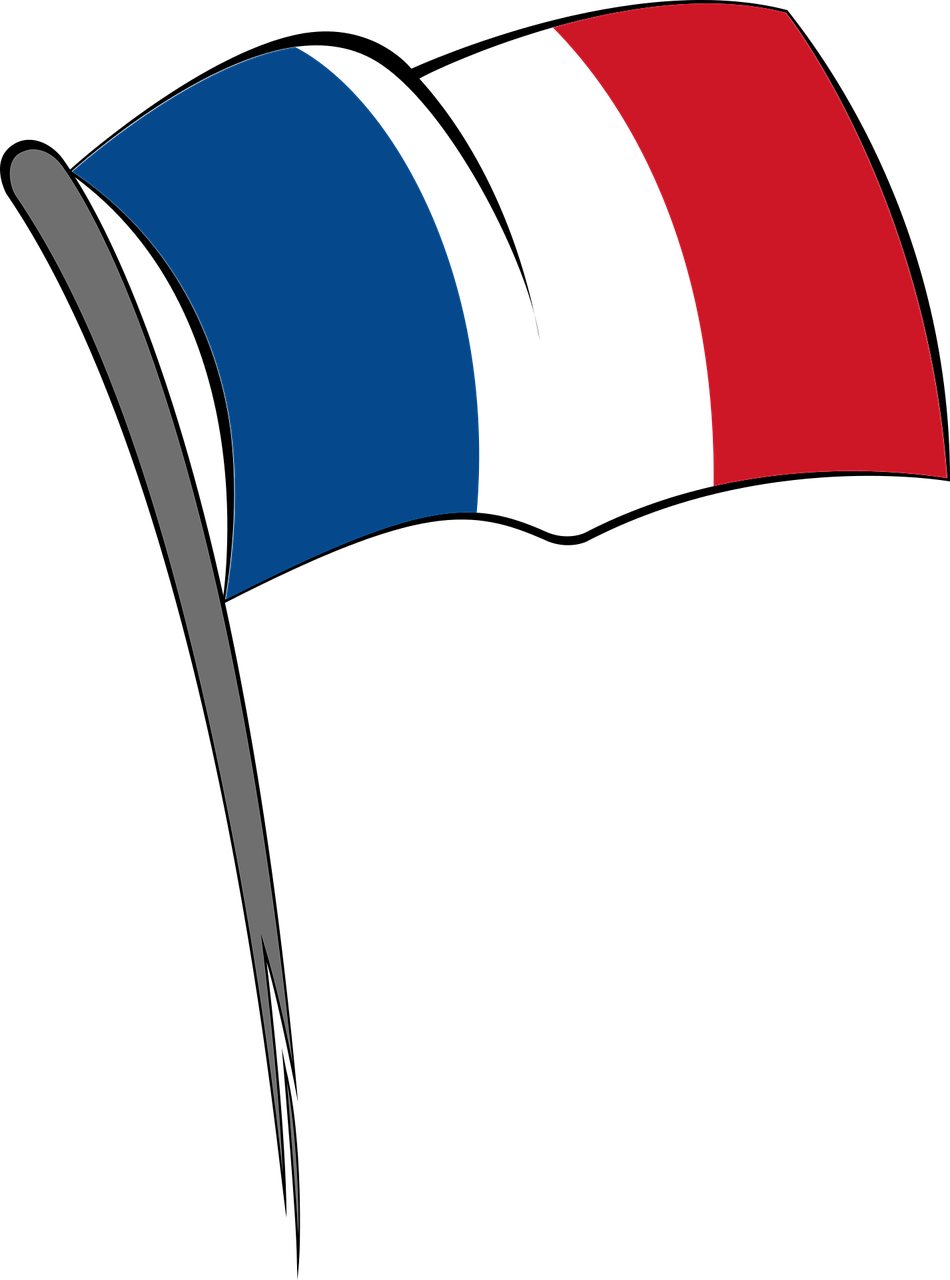 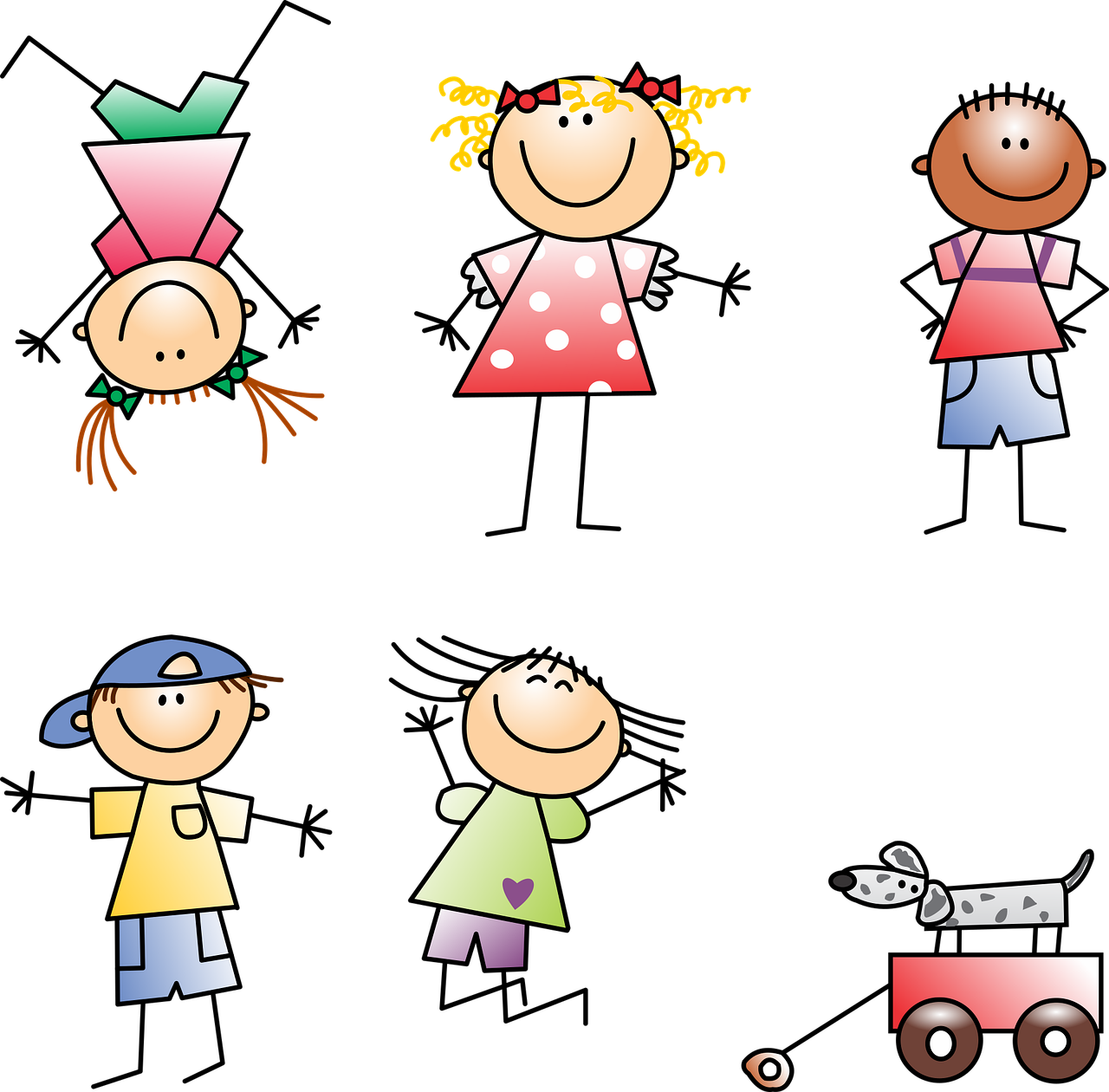 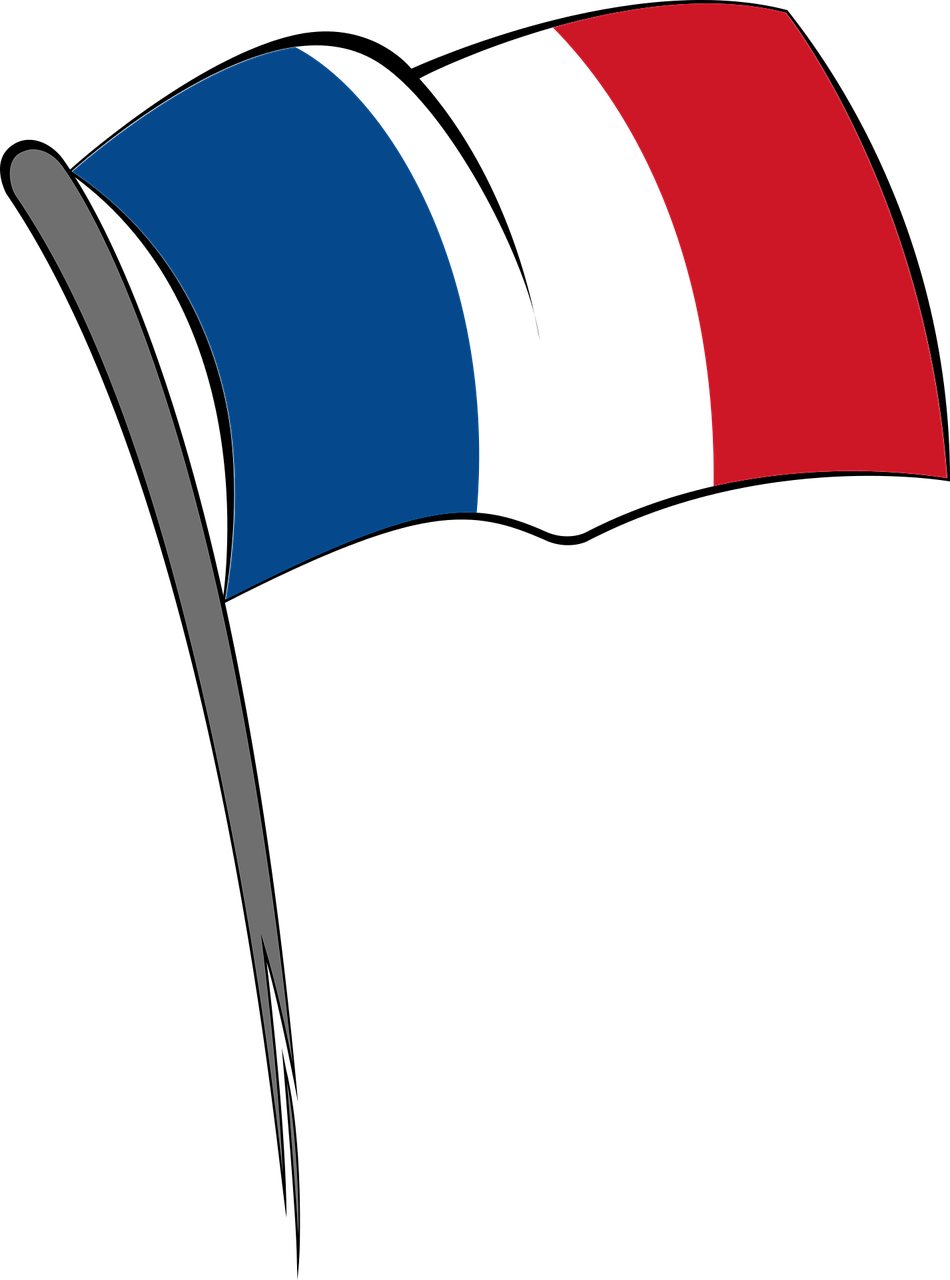 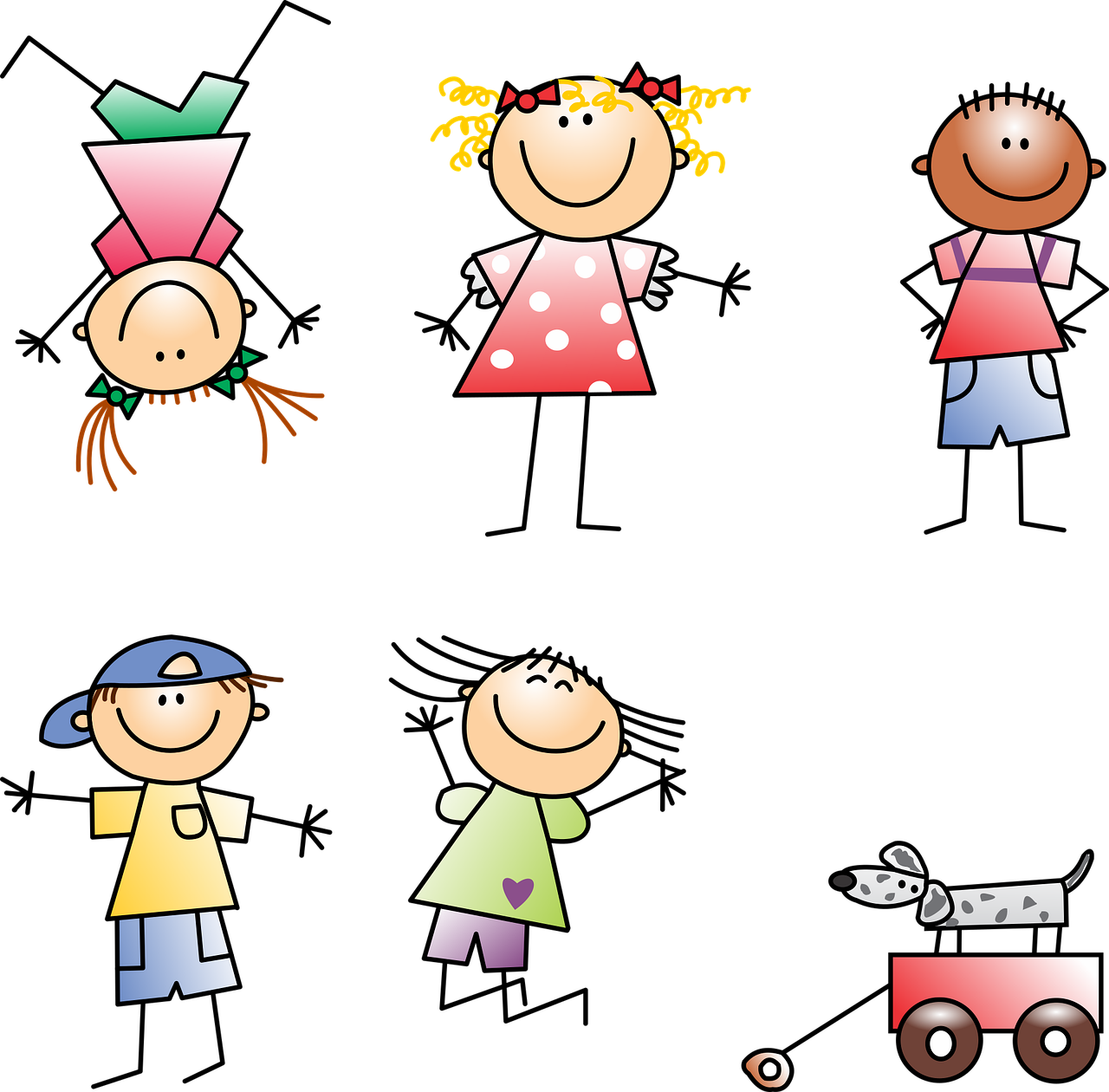 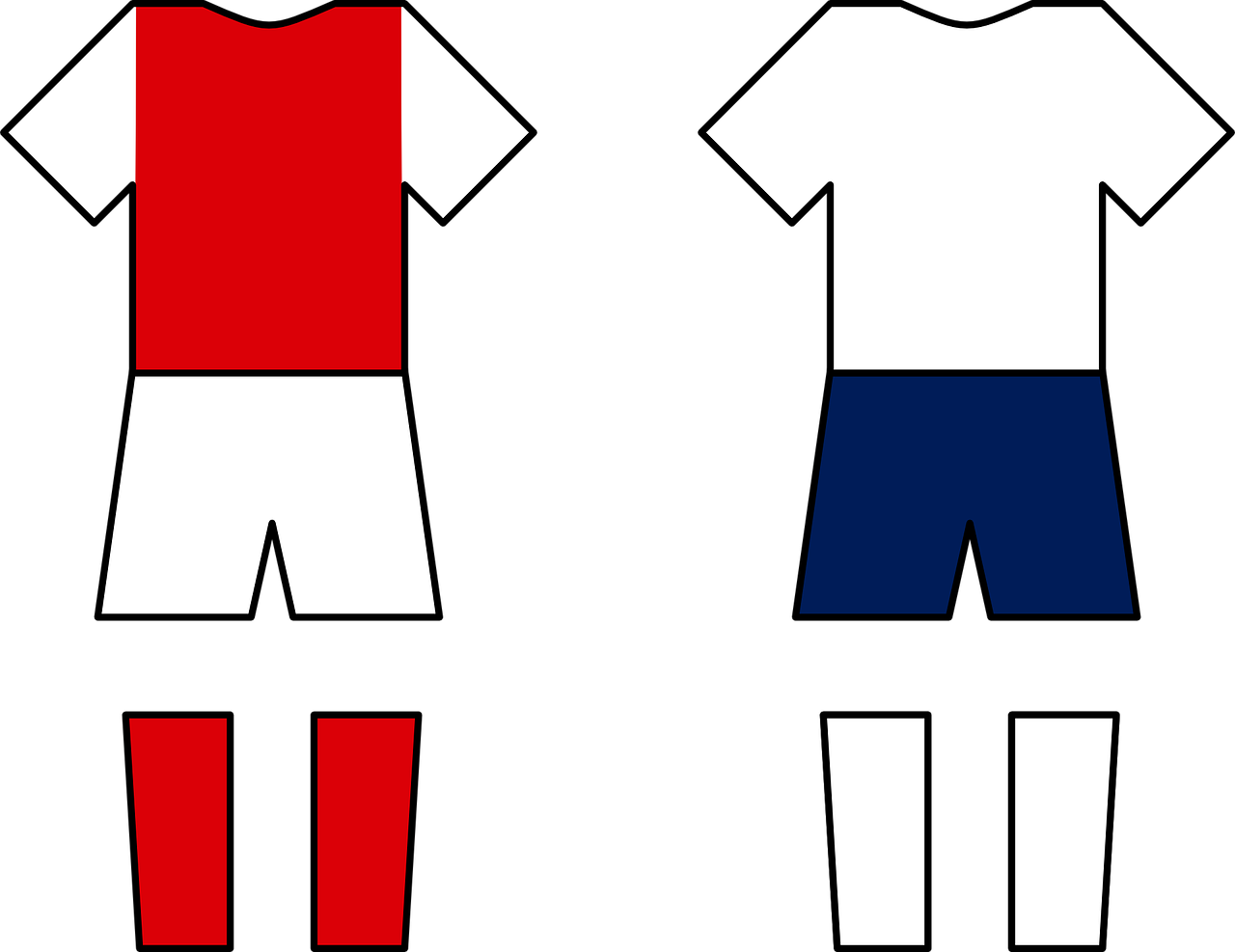 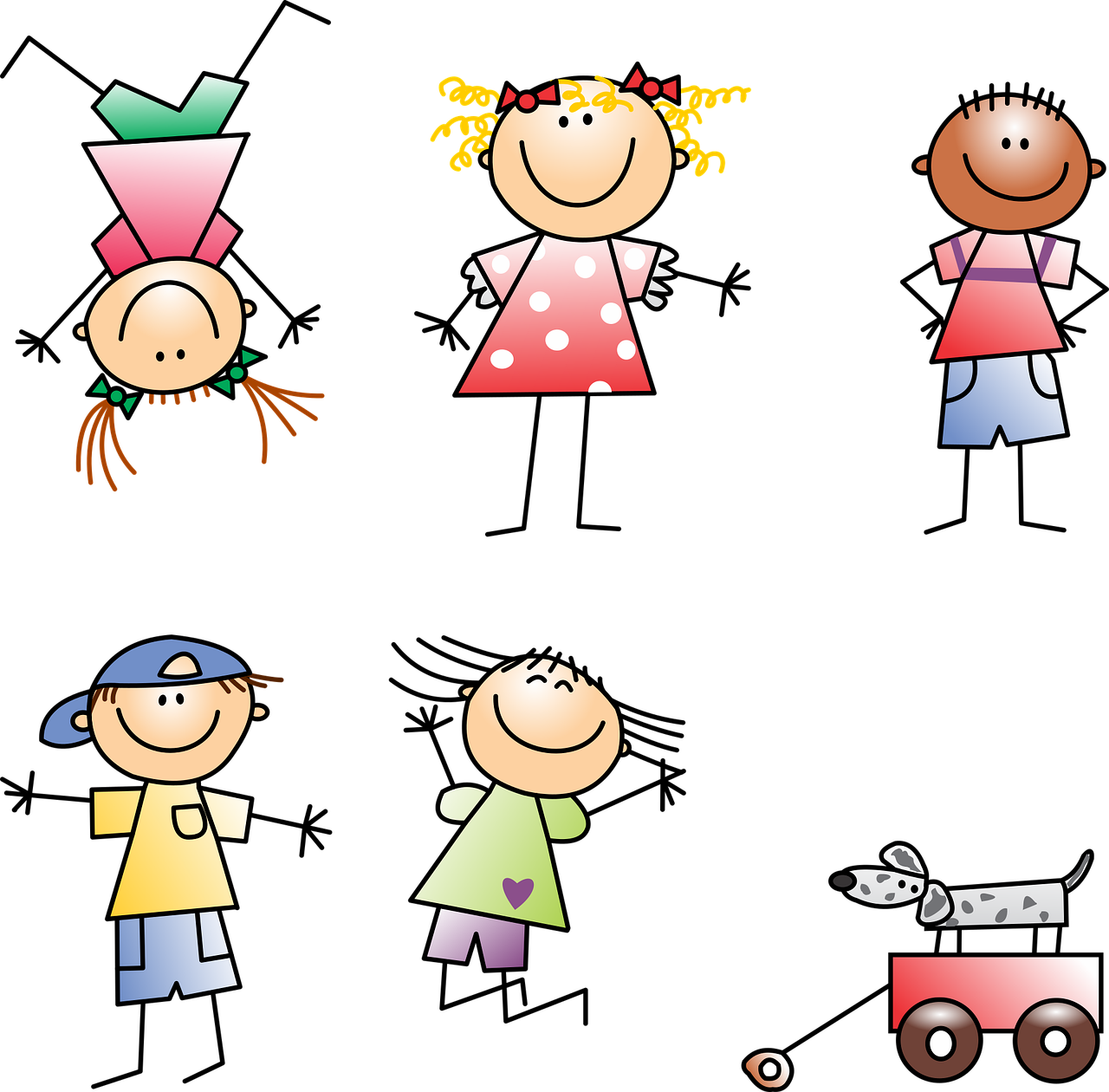 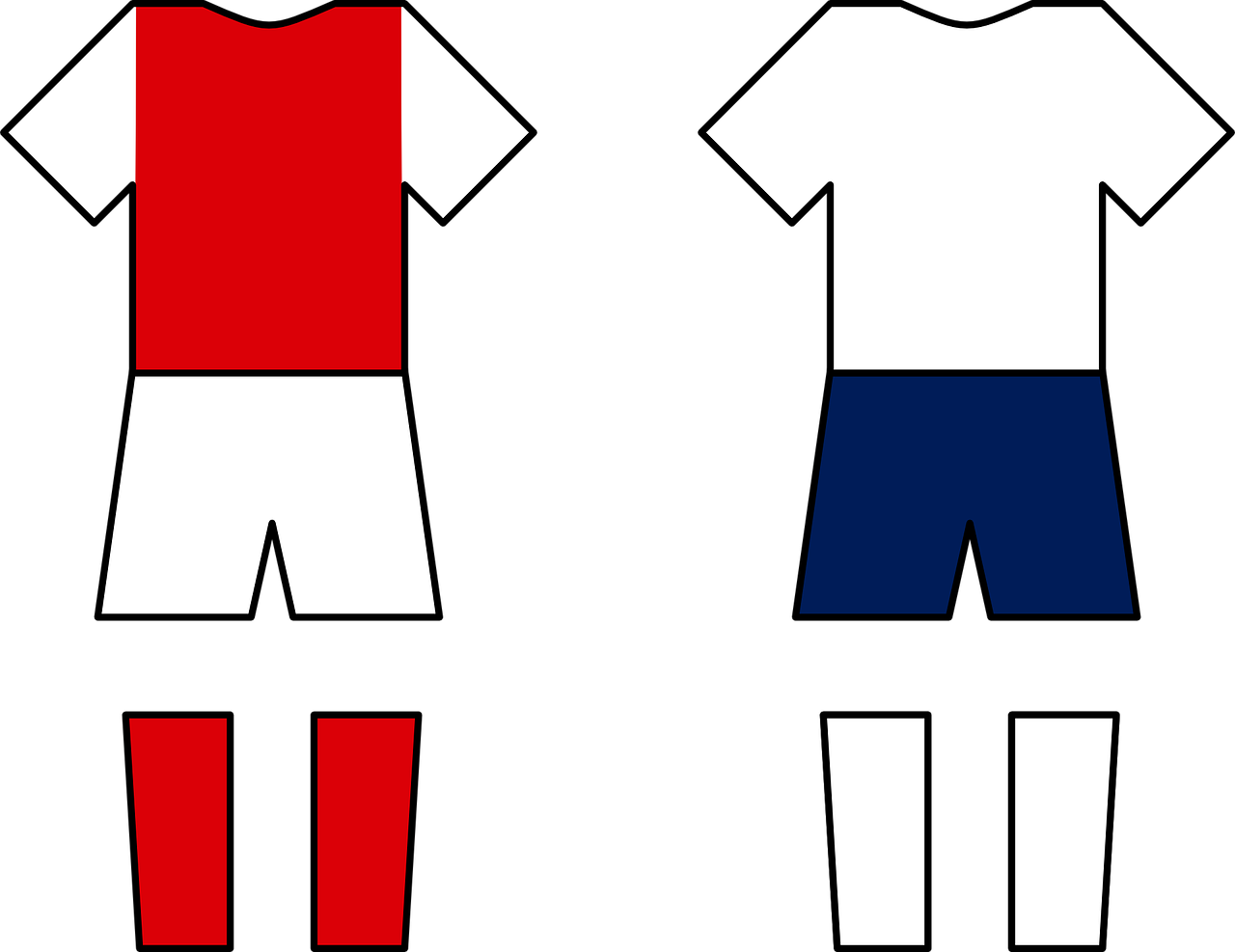 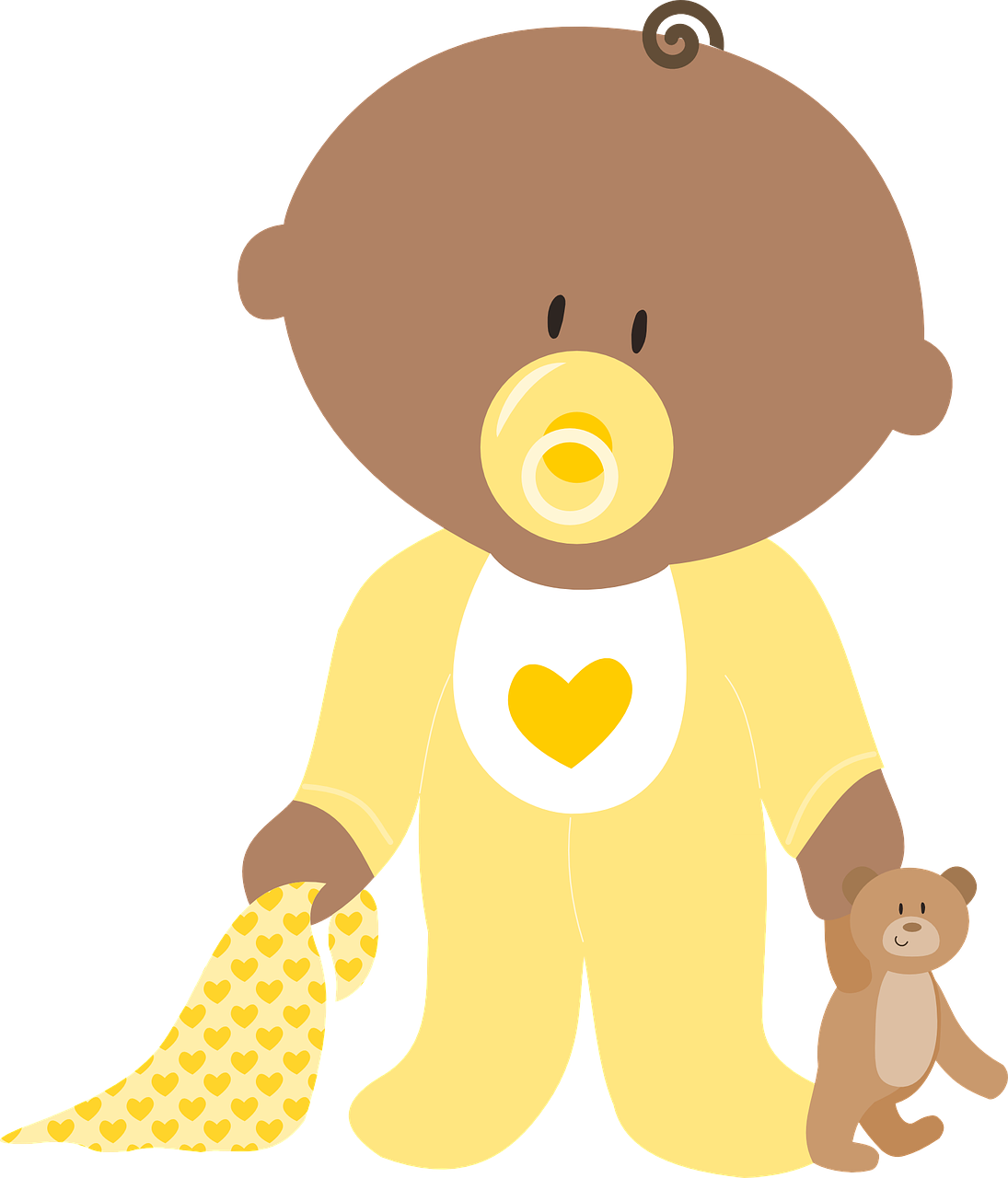 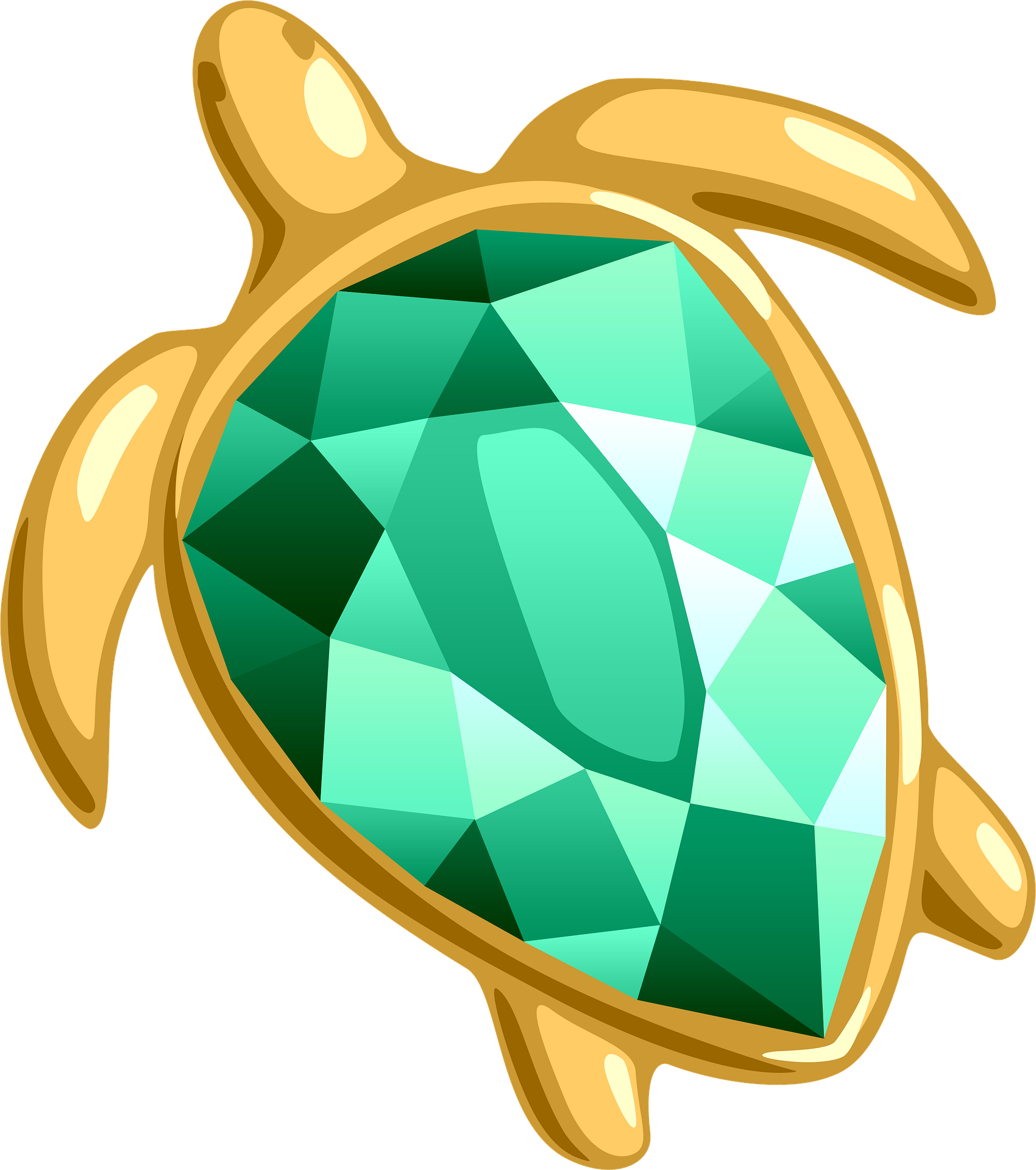 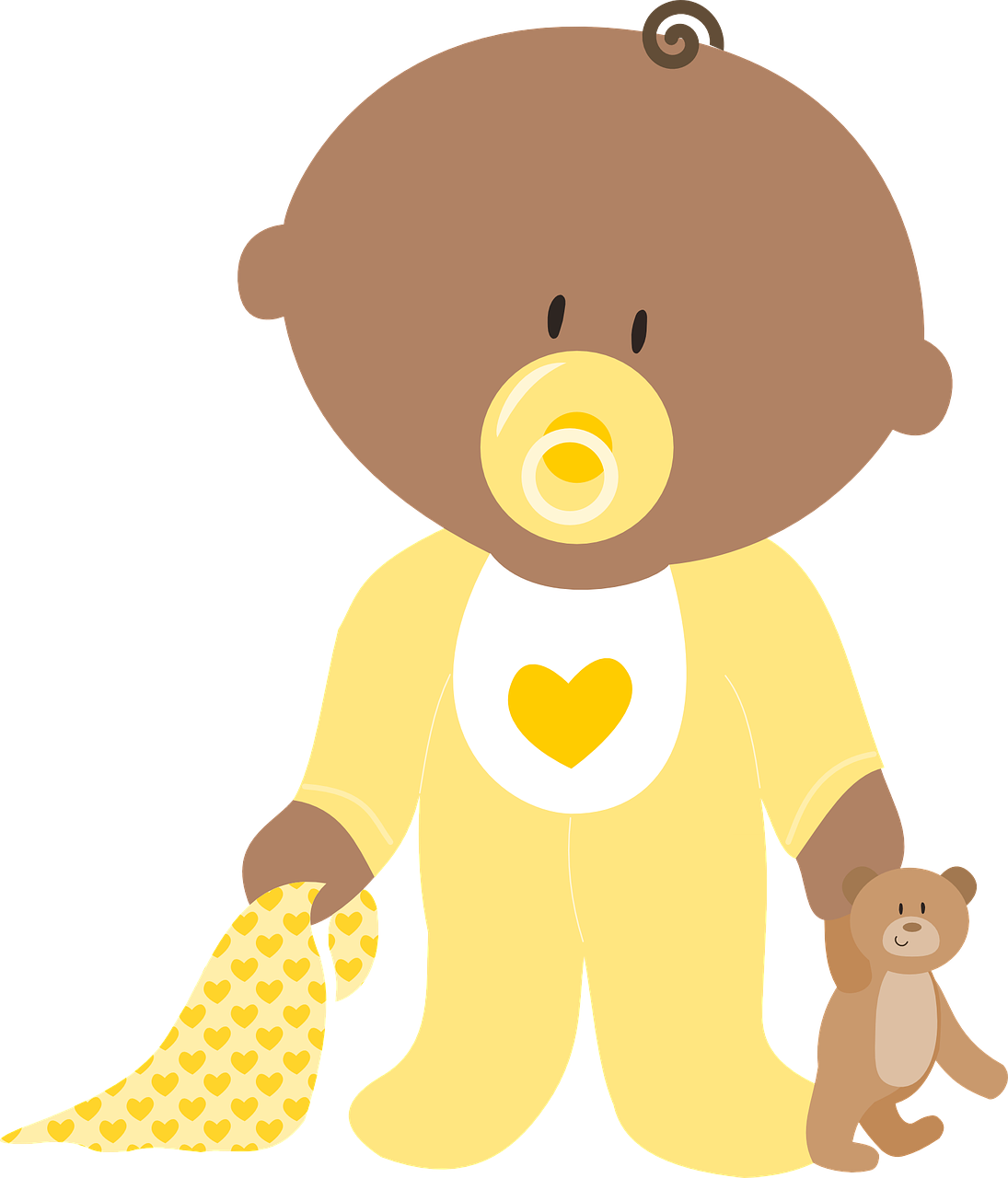 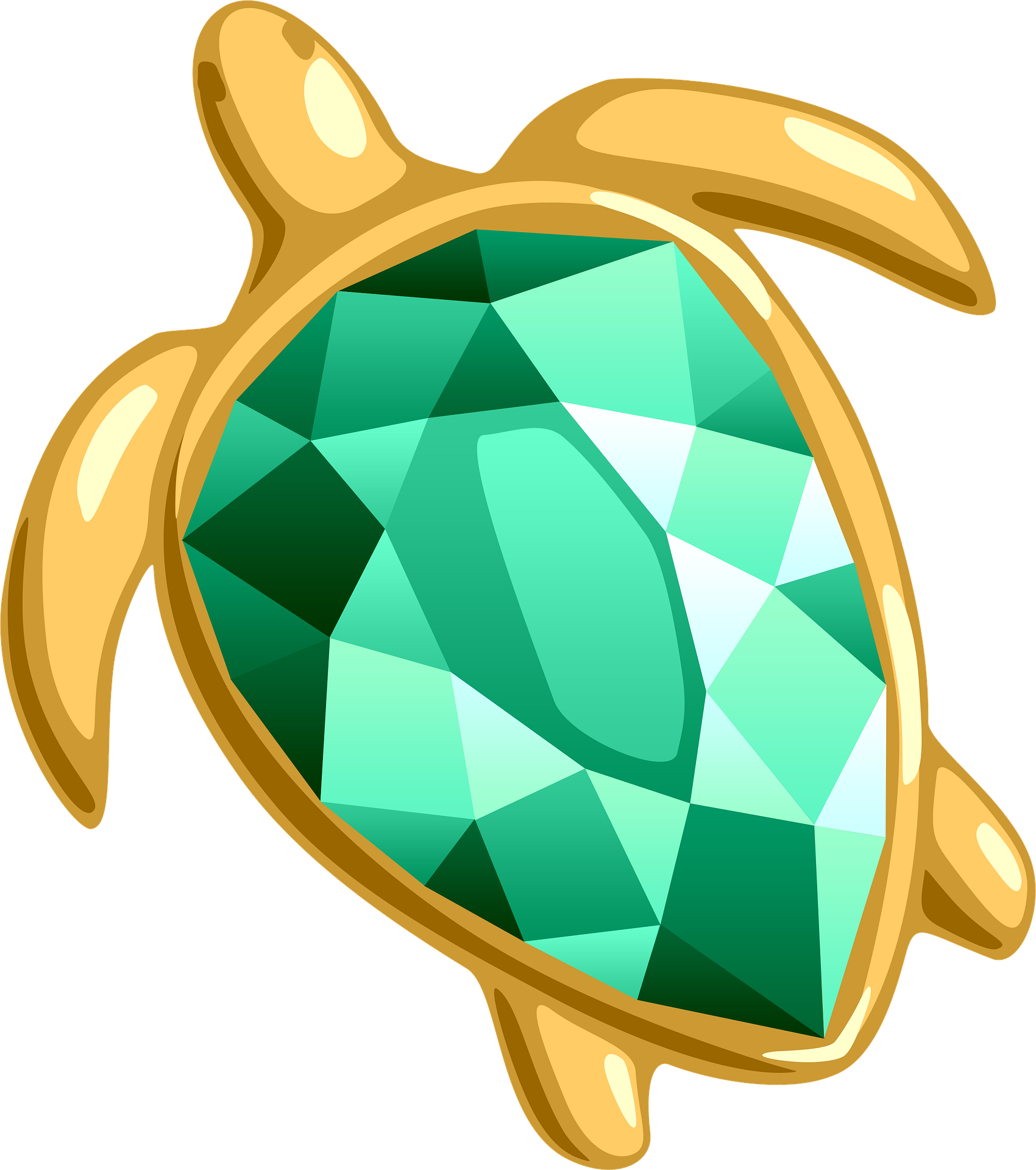 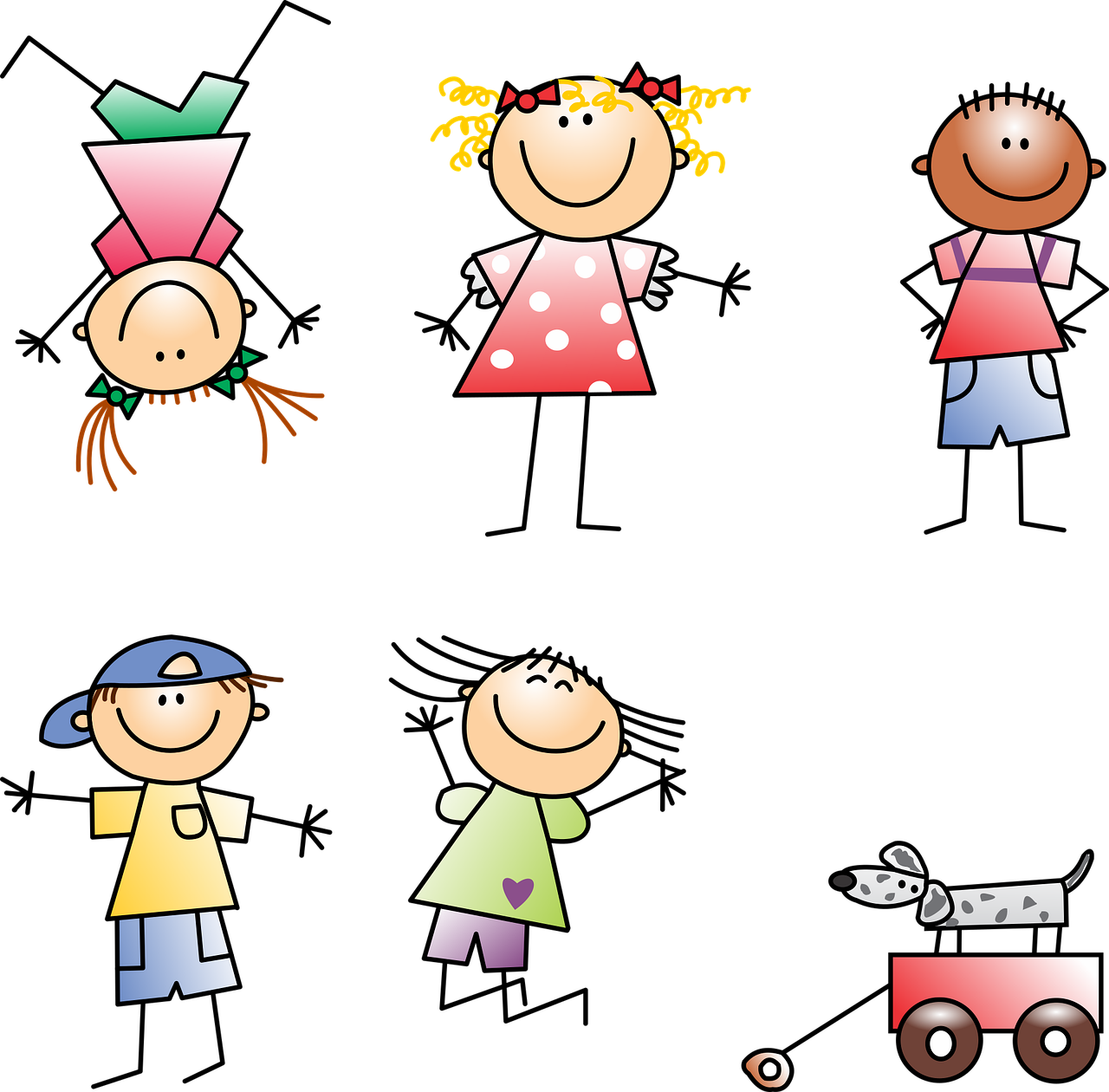 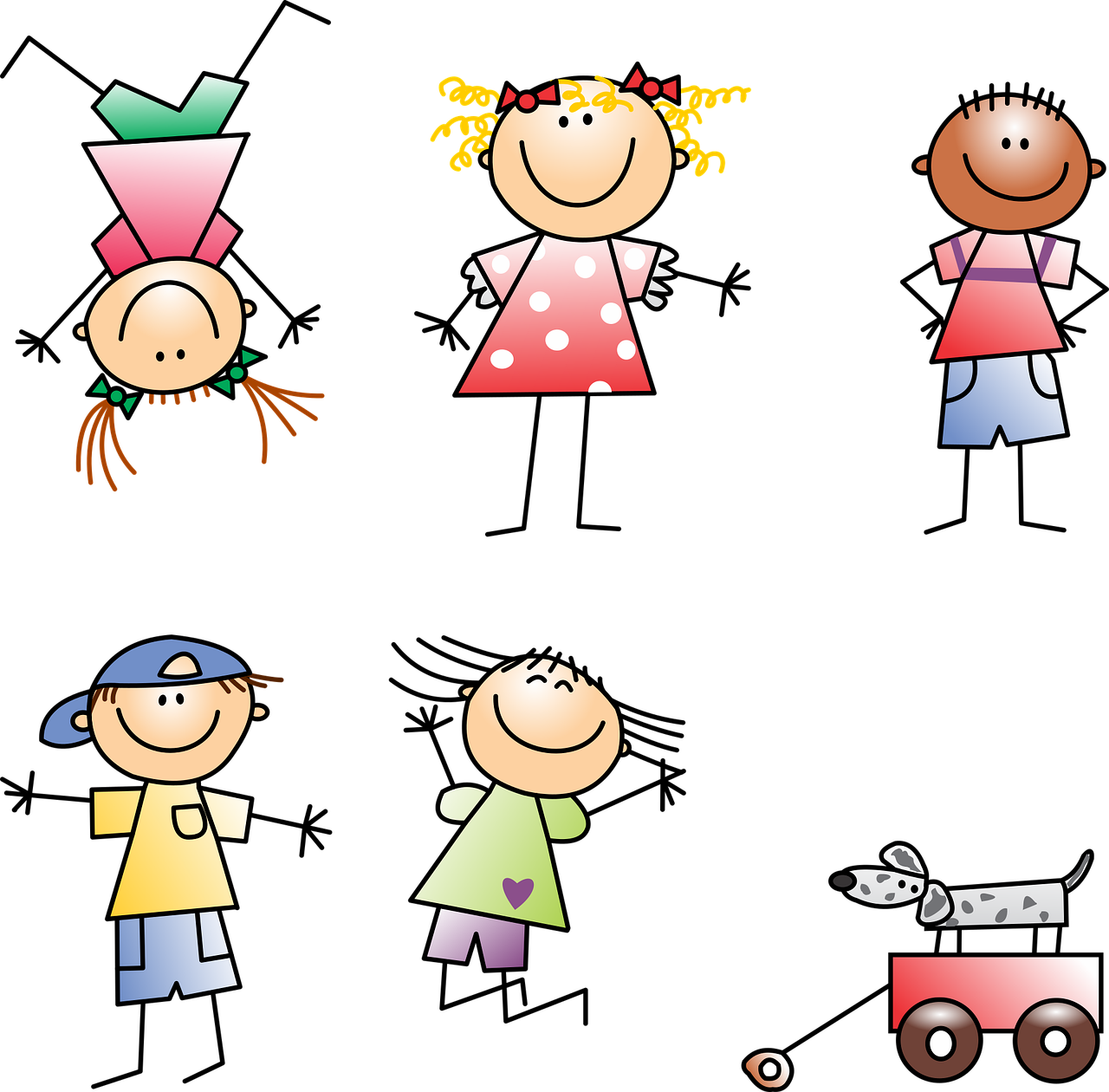 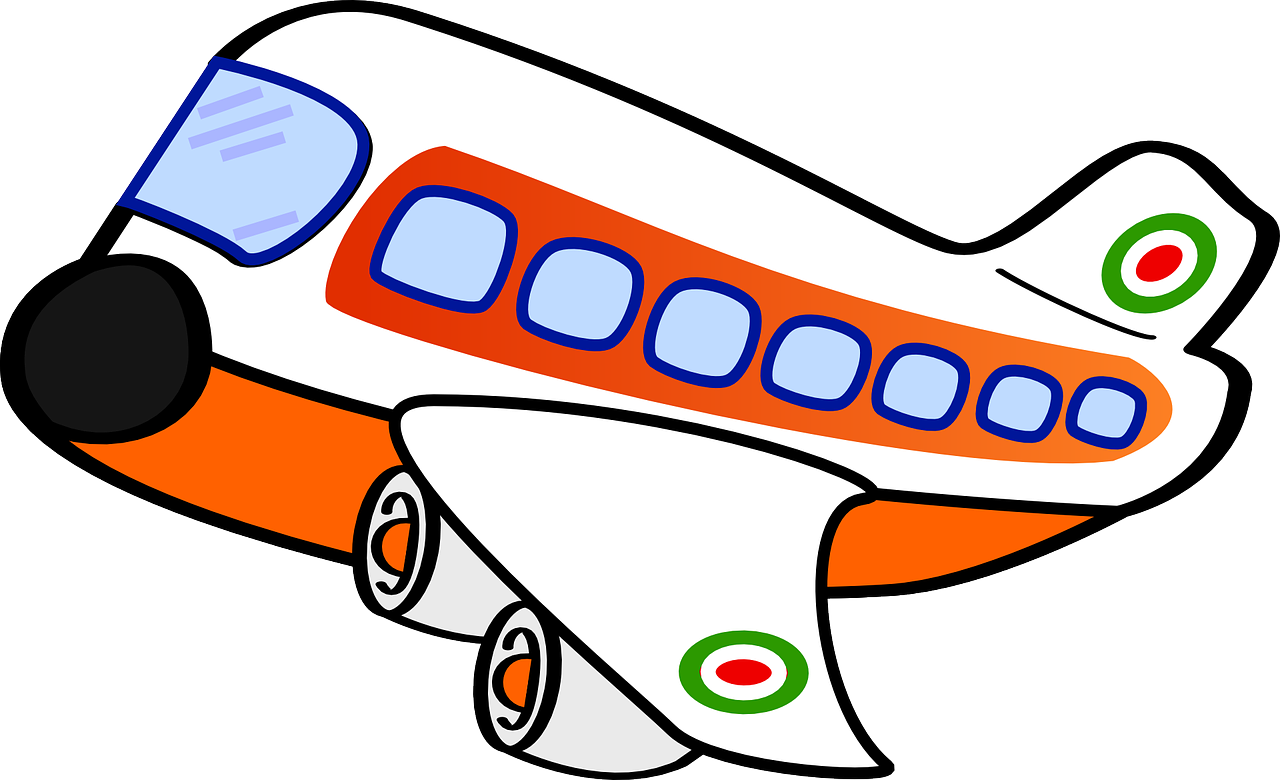 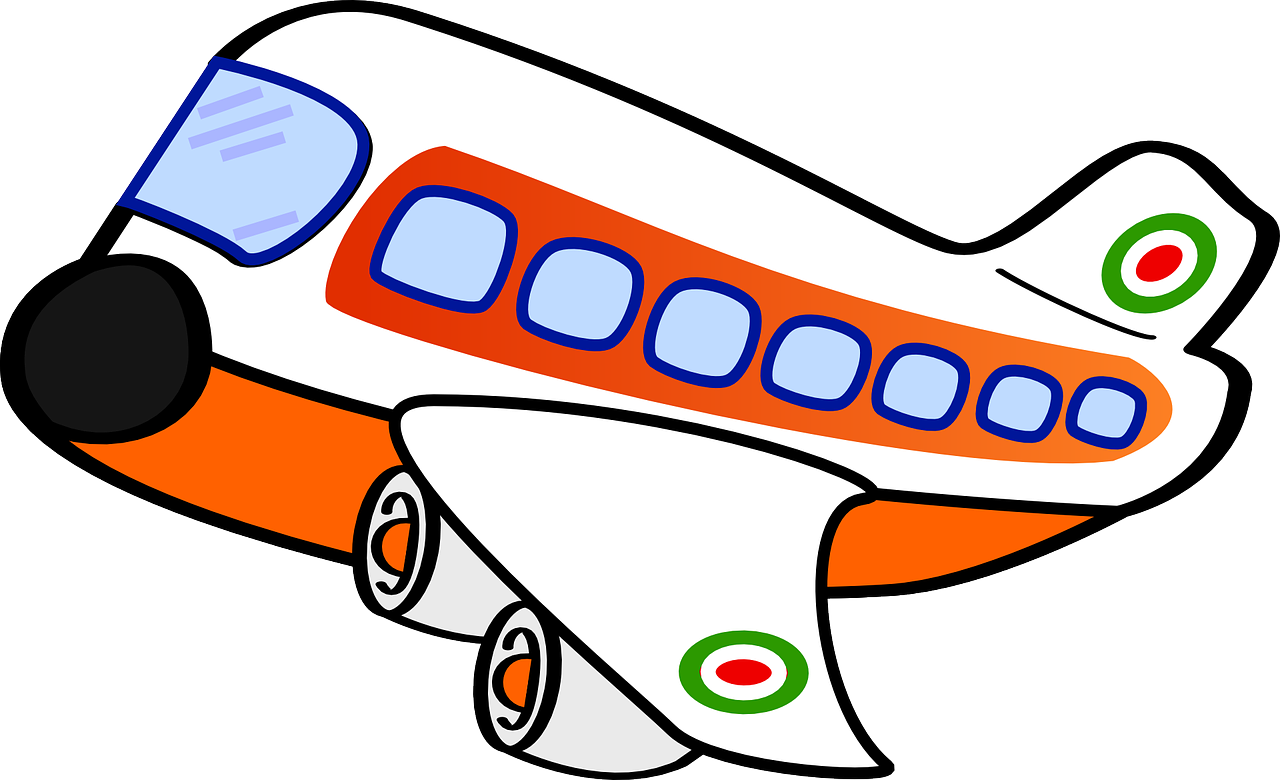 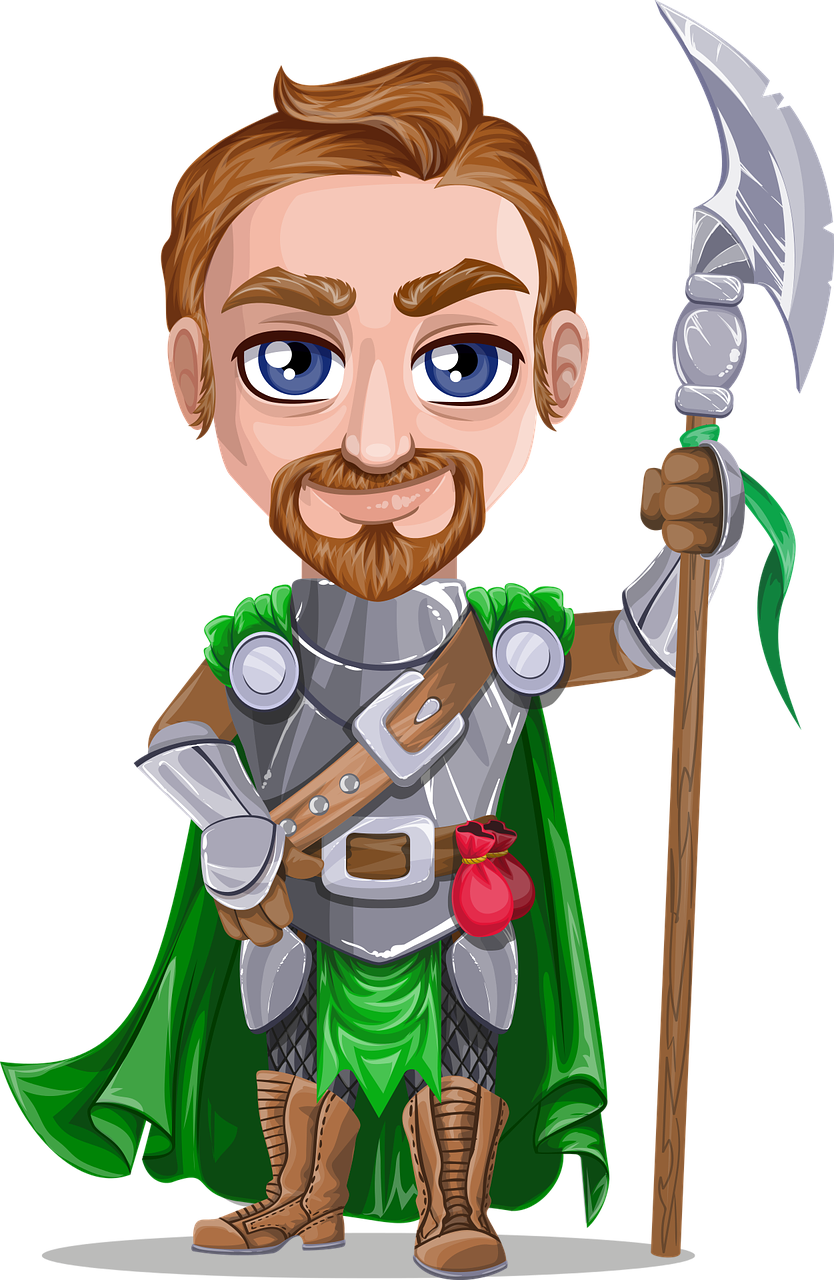 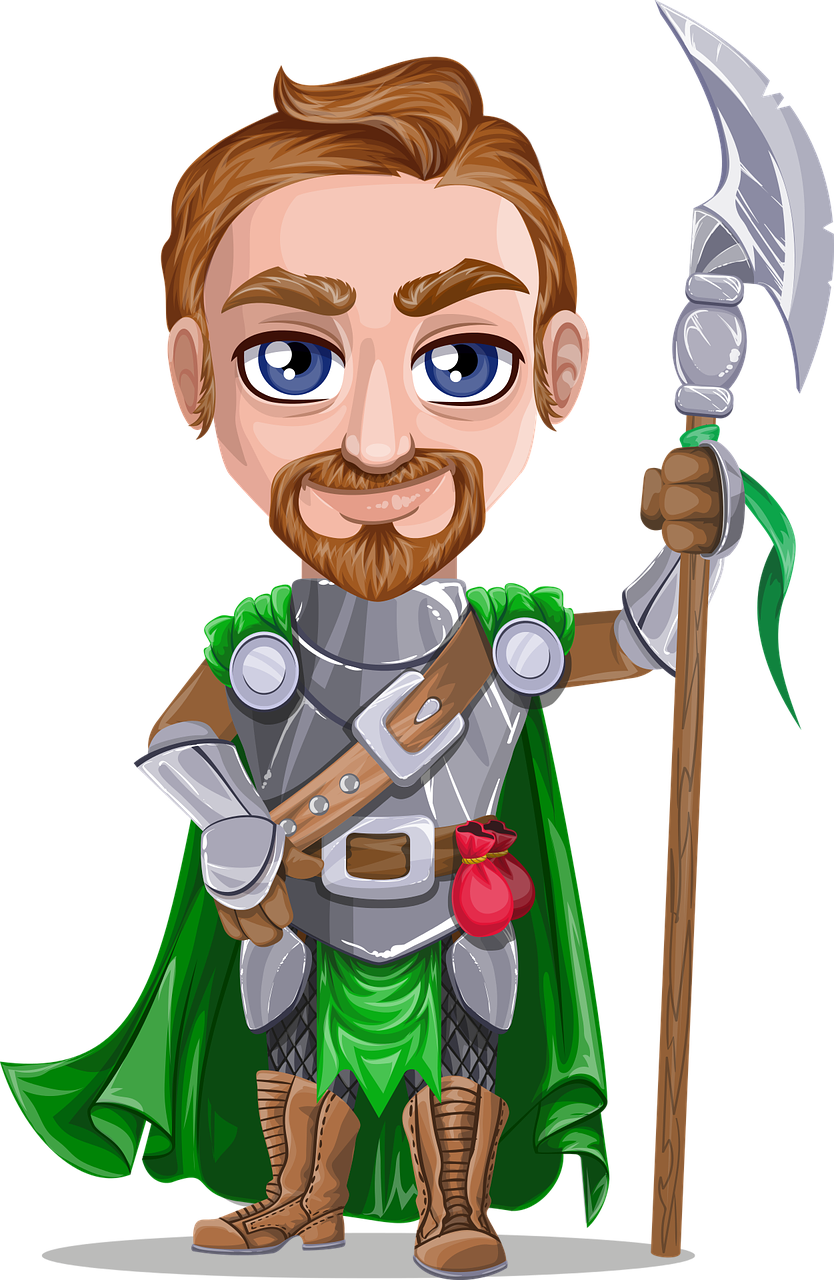 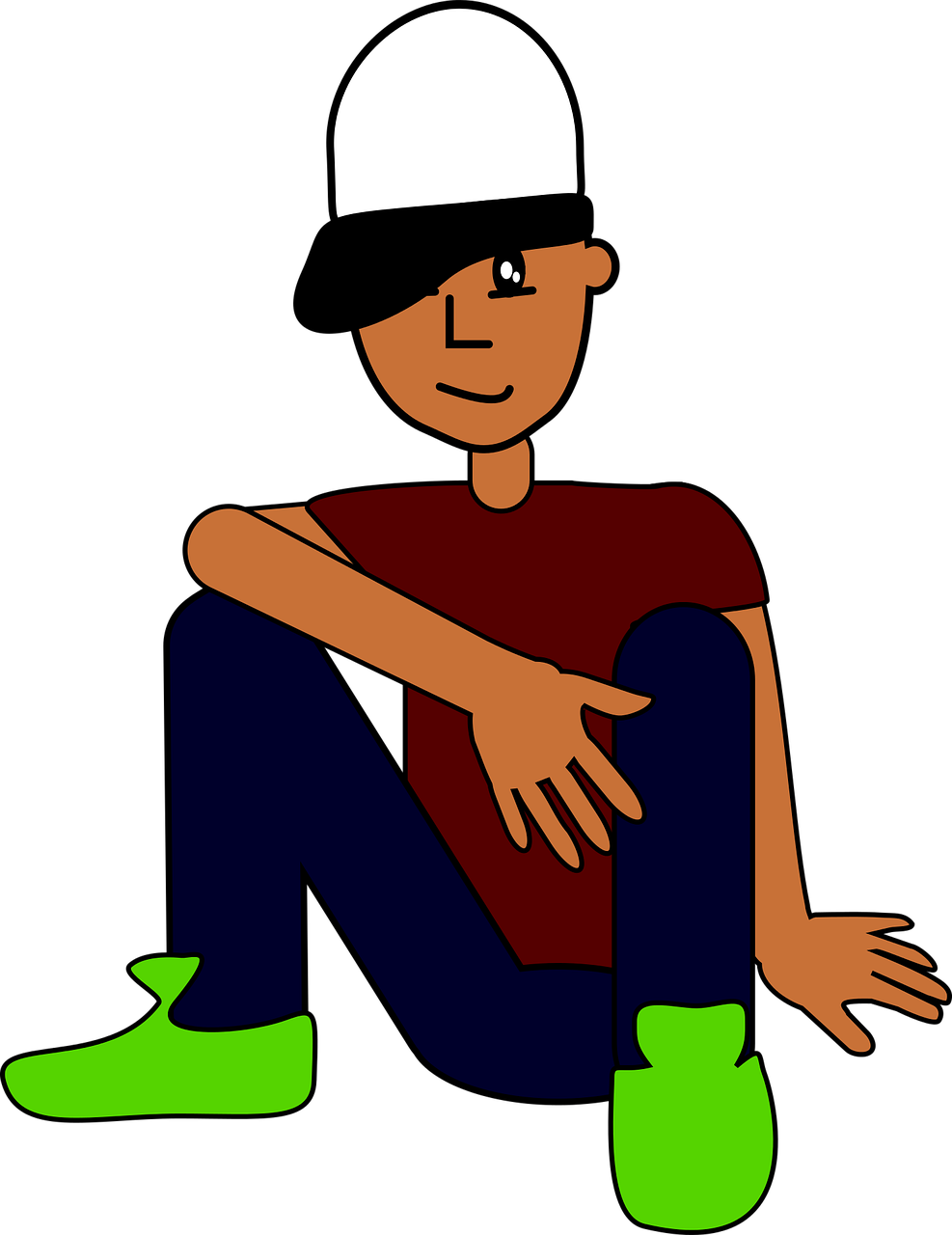 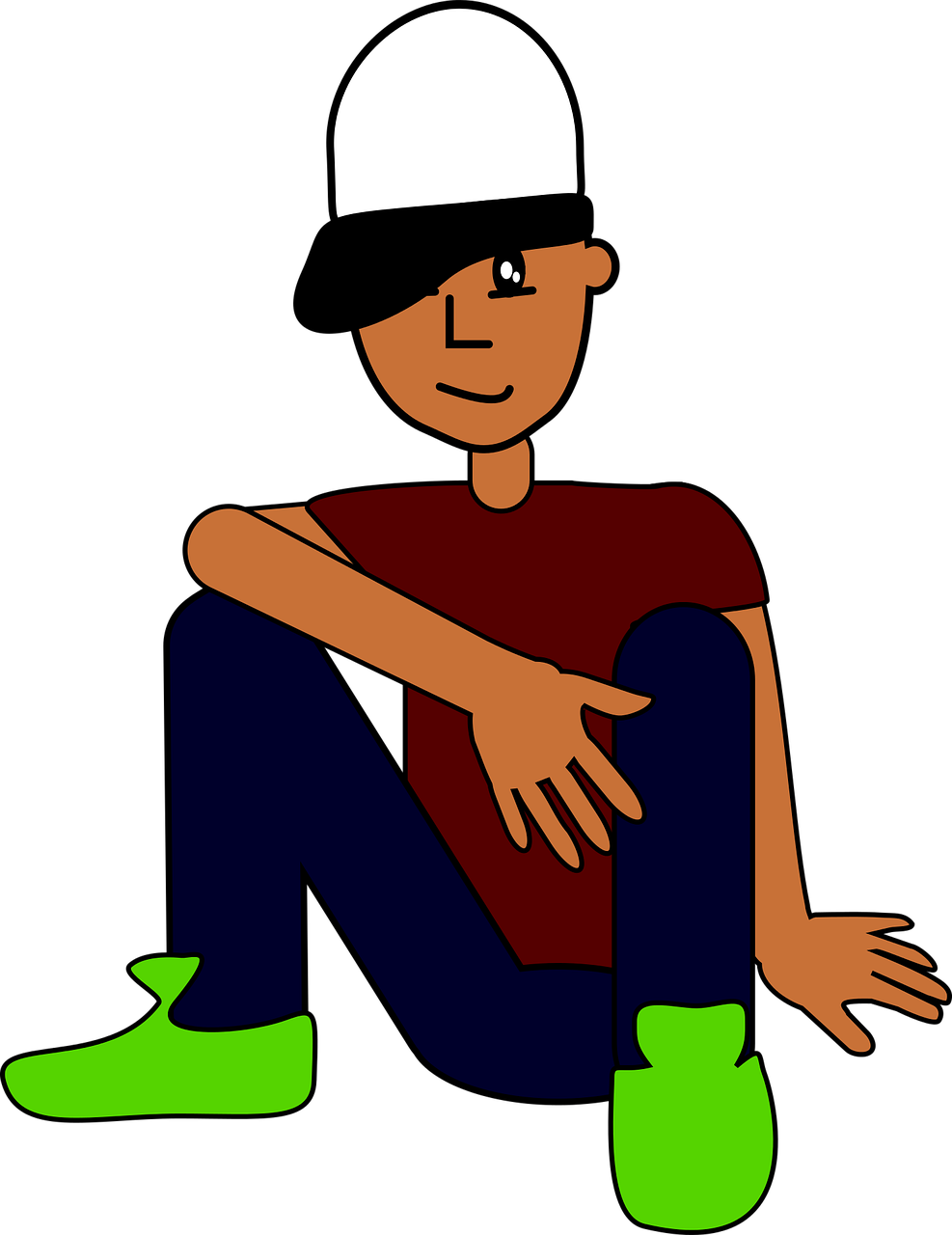 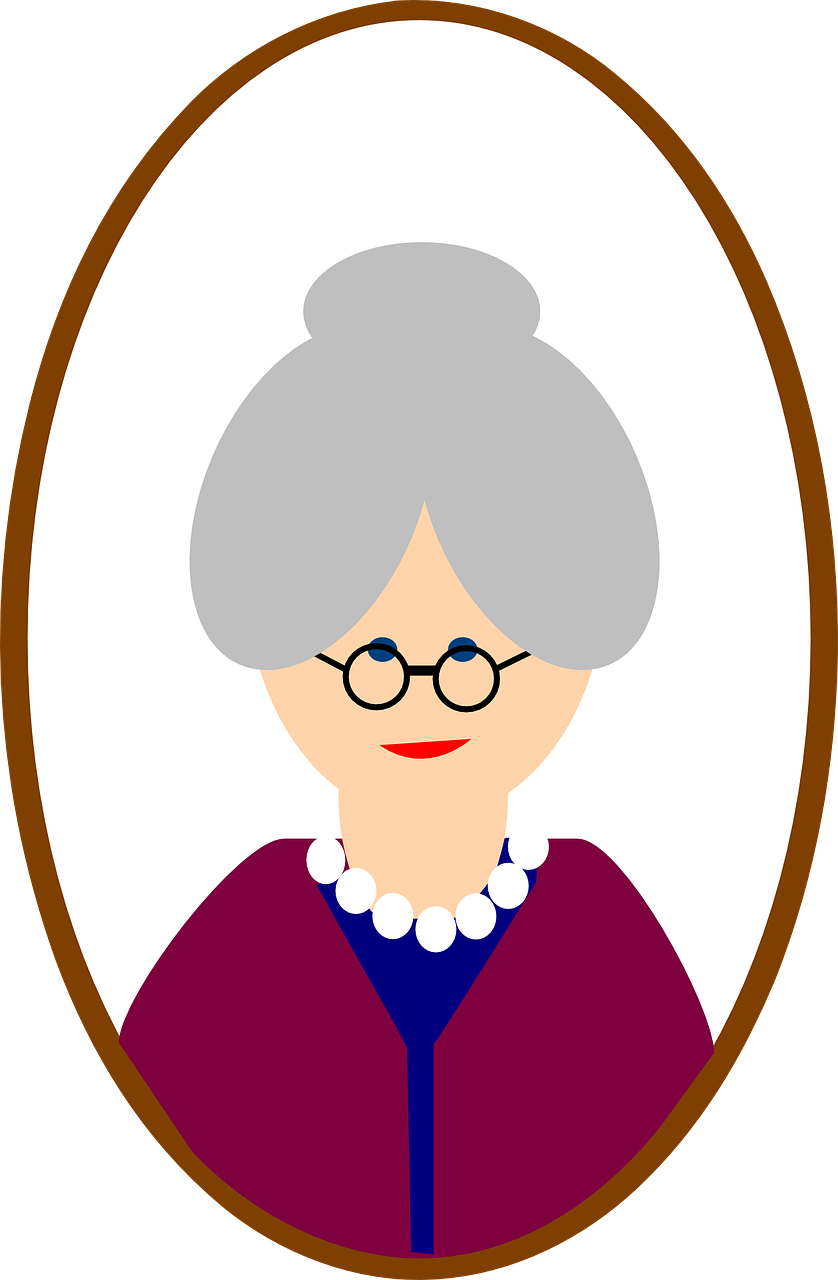 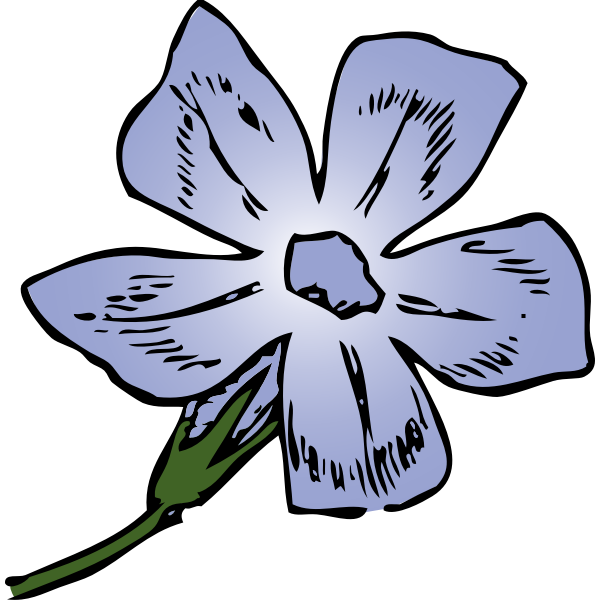 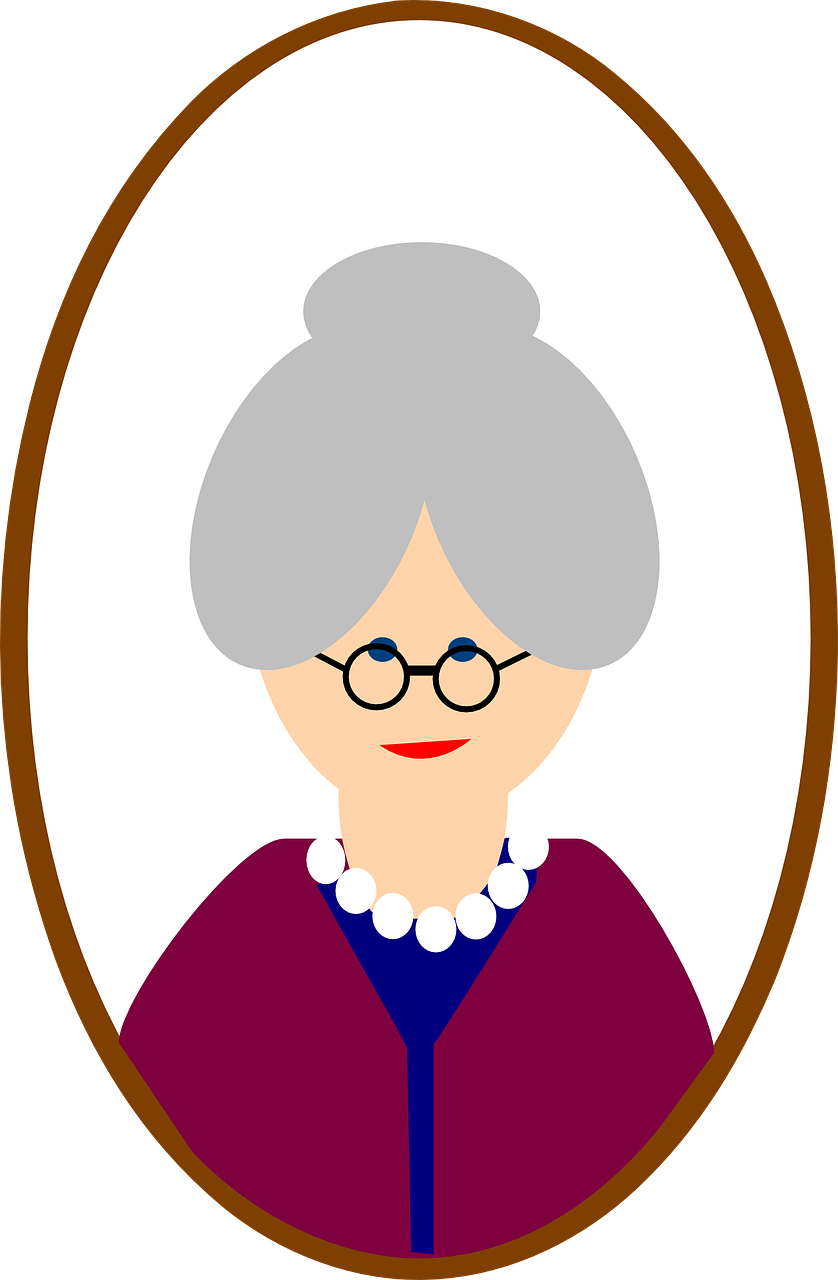 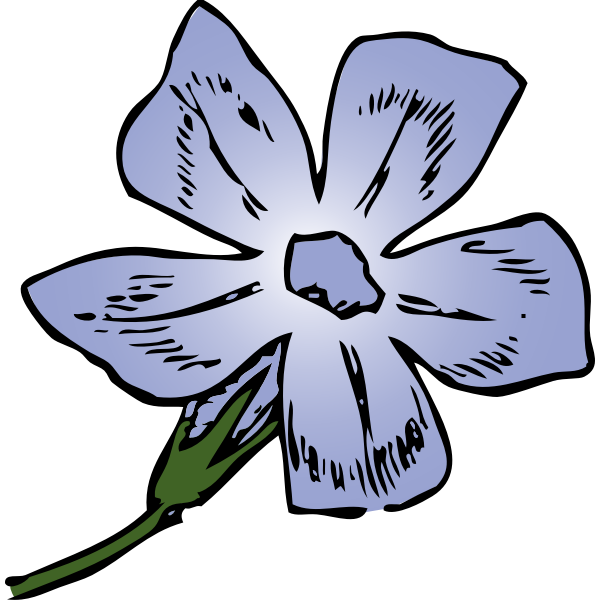 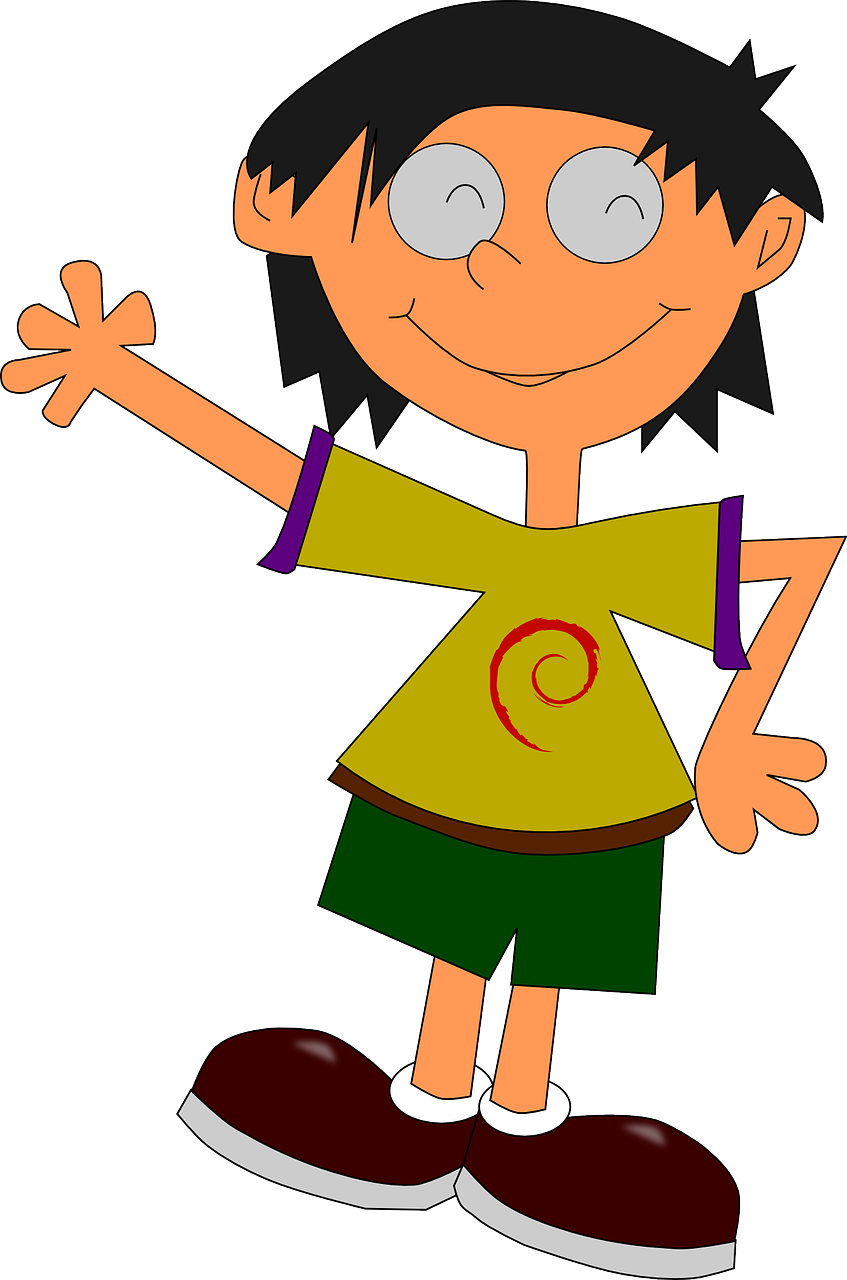 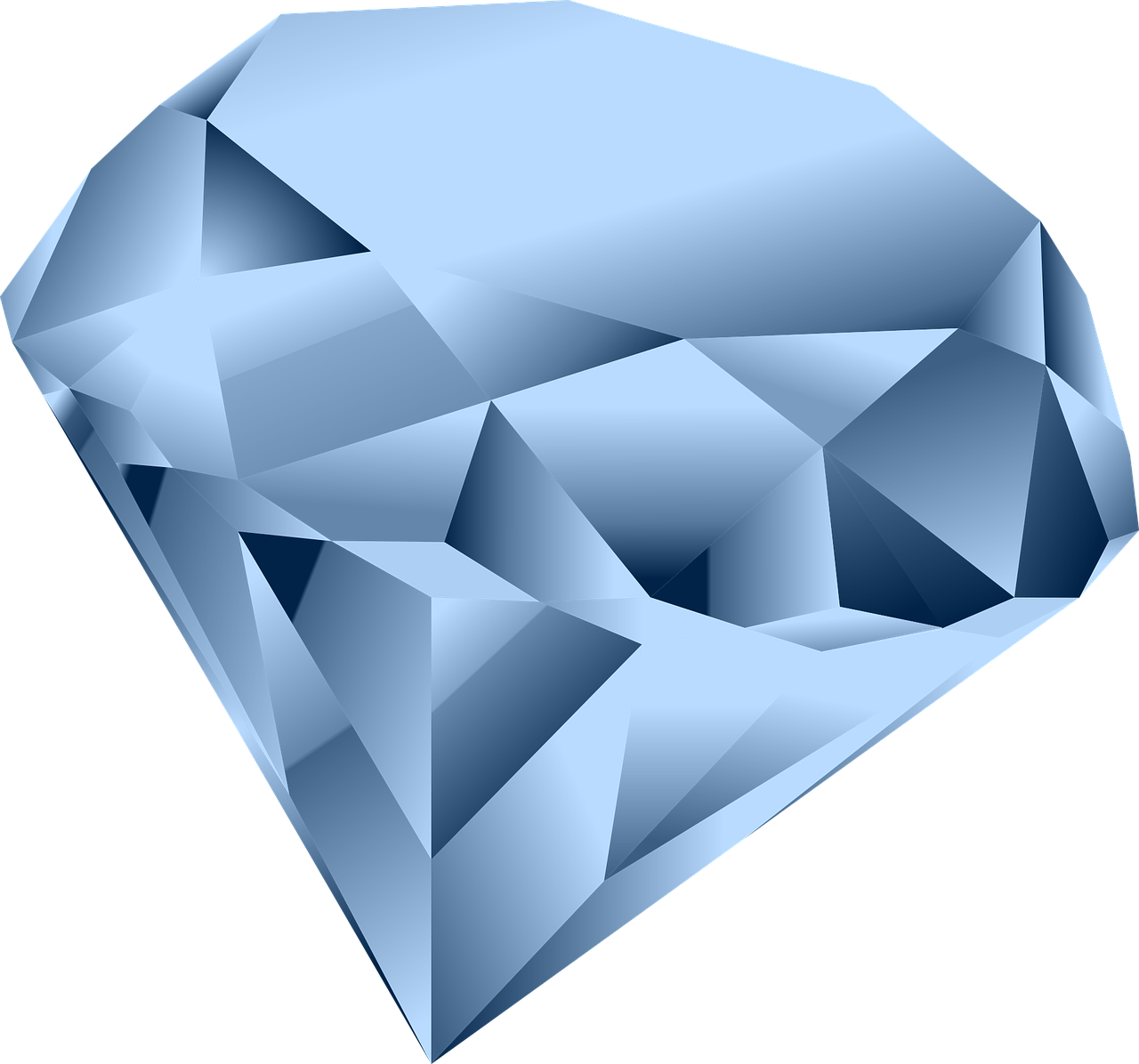 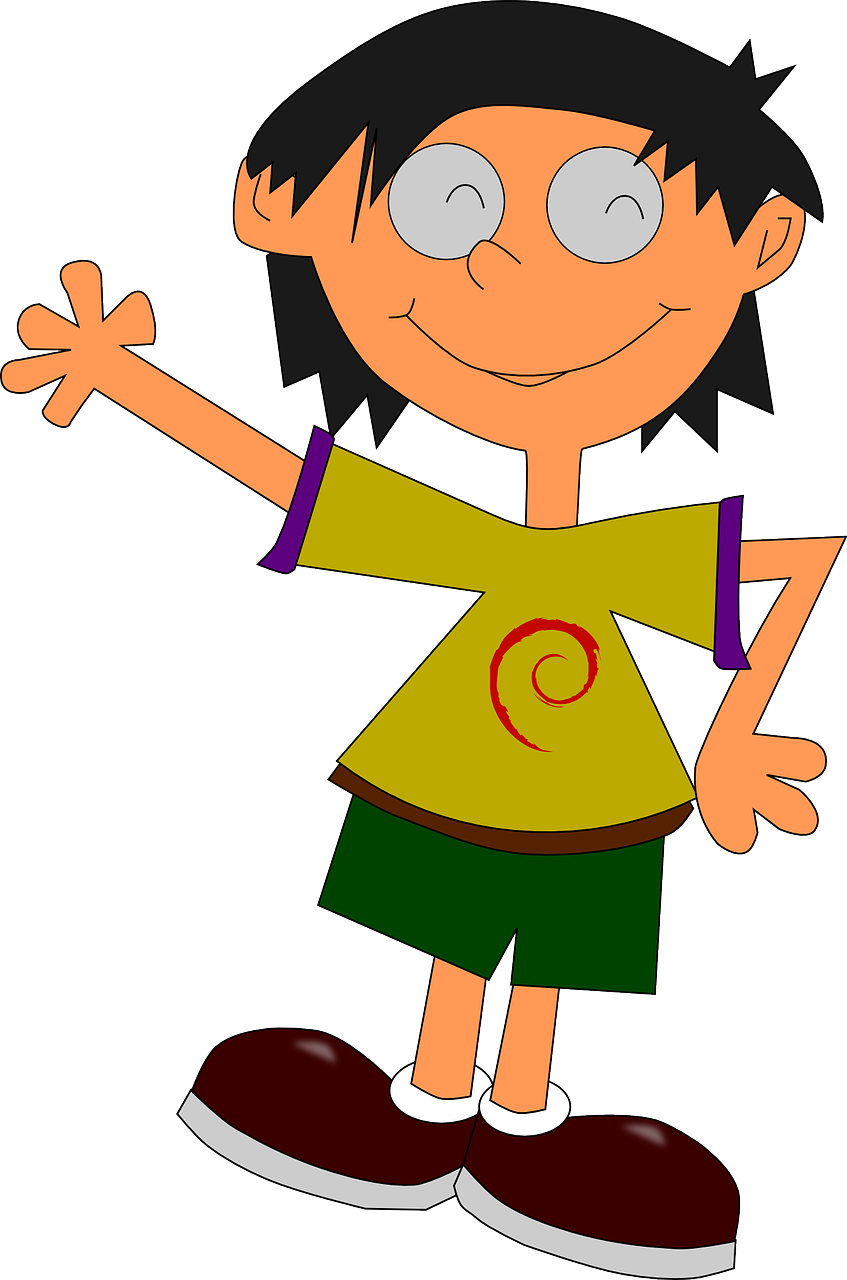 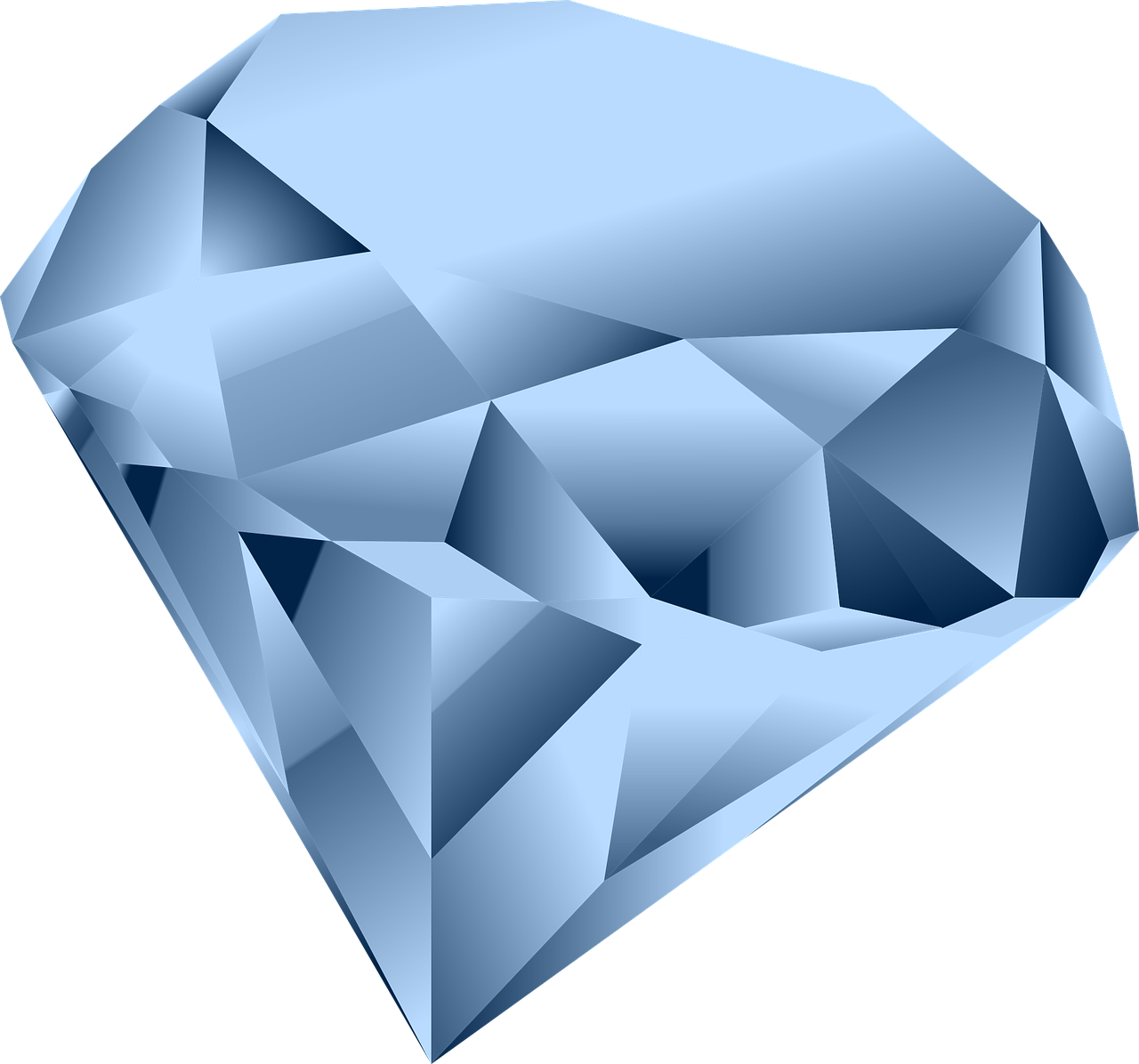 [Speaker Notes: Pupil feedback and assessment sheet]